Gotham Light
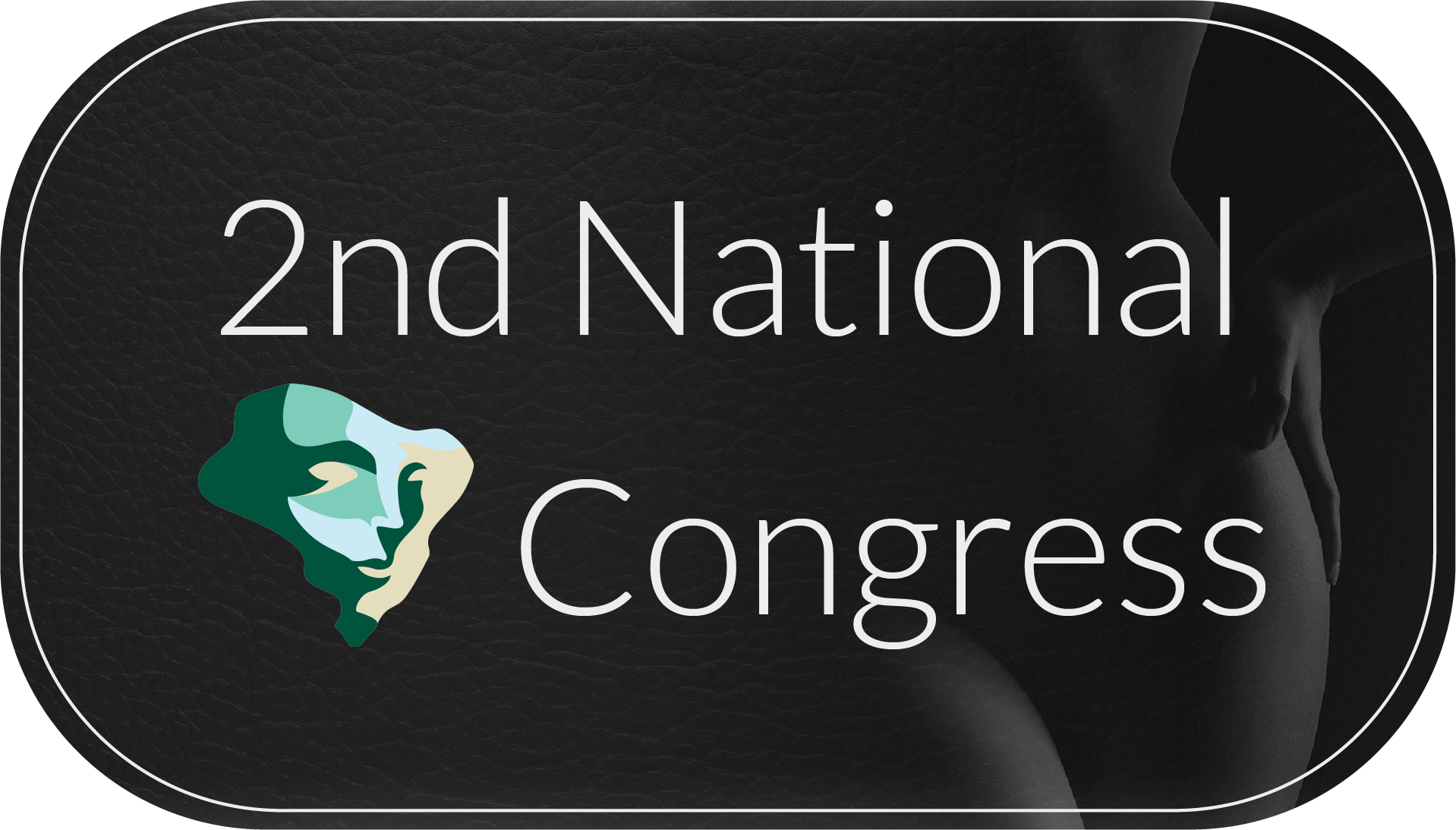 Gotham Light
Imagem ou texto